2020 MI-TW聯測說明
連中岳 蕭嘉宏
主題: 個人資料及健康紀錄標準化互通
FHIR測試情境: 
Track Patient  - 個人基本資料互通
Track Vital signs  – 生理量測數據互通
Track Medication-藥物處方及用藥紀錄
Track Imaging –影像與標記互通
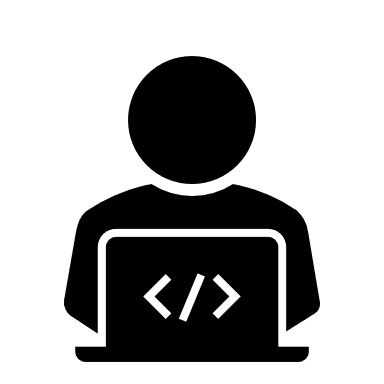 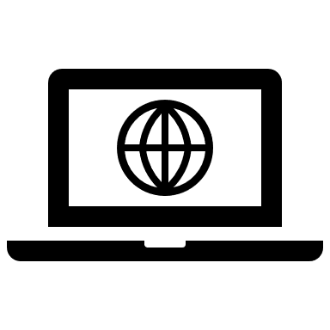 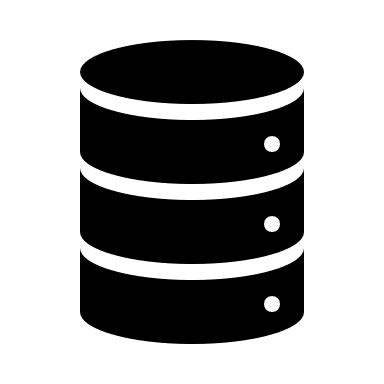 去識別化
FHIR Server
參加者
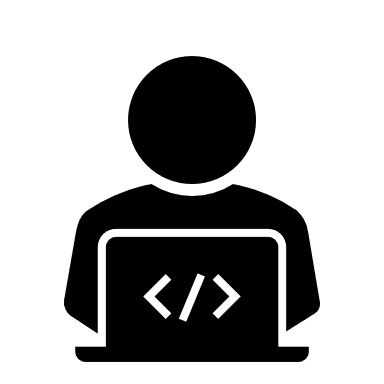 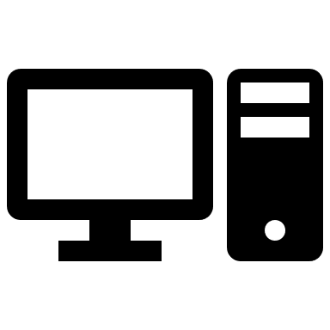 數據平台
測試資料
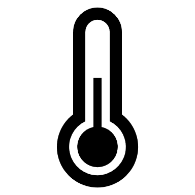 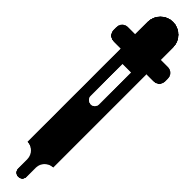 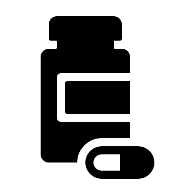 參加者
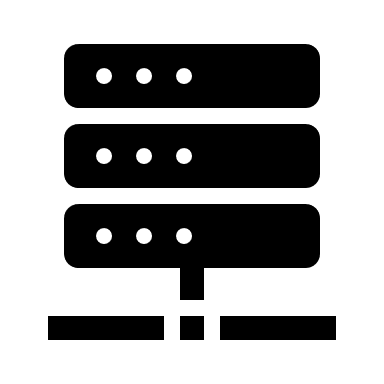 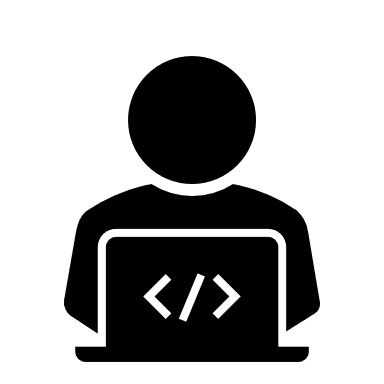 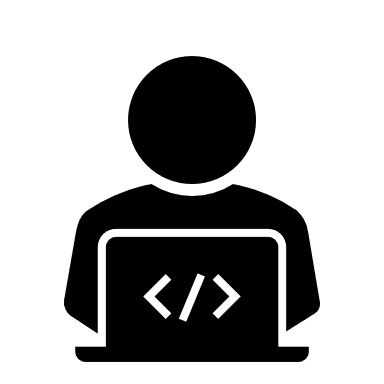 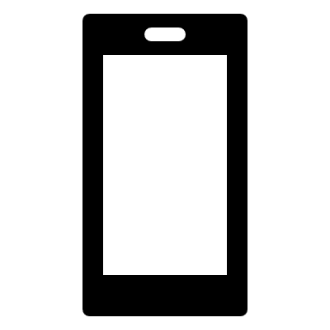 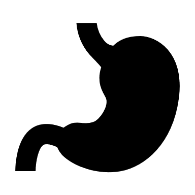 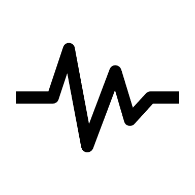 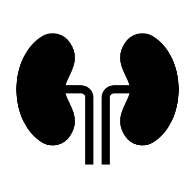 Test Result
Monitors
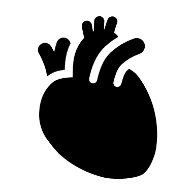 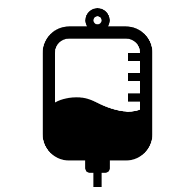 參加者
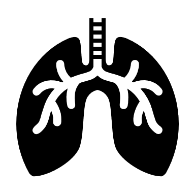 時程規劃
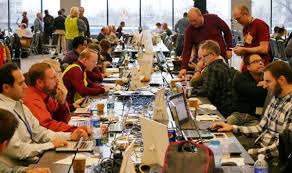 07/31前興趣研發團隊報名
可先報名參加 08/04 說明會
測試方式及案例概述(線上)
08/20 前確認報名
繳交聯測參與同意書
Pre-Connectathon 8/25-10/15 線上測試
提供聯測 FHIR Server與DICOM Server
提供測試情境與細部規範
08/25 測試情境及測試案例說明
Face to Face連測 10月
含假日共三天，週日~週2 (星期六進場準備)
10.18 ~10.20
[Speaker Notes: FHIR連測
四個情境:
生理信號
病理影像與標記
護理照護計畫 (care Plan)
醫學影像影像與標記 (FHIR + DICOMWeb)]
活動規劃
MI-TW連測: 參加者面對面進行實際連線測試
MI-TW論壇: 邀請國內專家學者進行交流
醫療資訊產業同業交流: 促進產業同業媒合與交流
FHIR教育訓練
DIOCM教育訓練
Track :個人基本資料互通
測試情境(Scenarios)
PHR 應用或院內系統 FHIR patient 資料互通
病人資料增修改查

互通要求
基本資料可跨系統互通處理
身分證號、中文姓名、住址、電話等跨系統互通
PHR 匿名病人資料互通


參考
https://www.hl7.org/fhir/patient.html
https://wiki.hl7.org/index.php?title=201901_Patient_Track
Track:  生理量測數據互通
測試情境(Scenarios)
生理量測數據上傳到 PHR 或院內 FHIR 伺服器
身高、體重、血壓、體溫、血糖、脈搏等生理量測資訊
照護者端系統下載及呈現生理健康數據

互通要求
同一病人一系列之血壓、體溫、脈搏等生理量測資訊可在照護者端系統洽當呈現

參考
https://www.hl7.org/fhir/observation.html
https://www.hl7.org/fhir/observation-vitalsigns.html
Track:用藥處方及用藥紀錄
測試情境(Scenarios)
PHR 藥物處方及用藥紀錄互通
藥物處方釋出到 PHR 伺服器，個人健康紀錄系統查詢處方
上傳居家用藥紀錄到 PHR 伺服器，醫護人員查詢用藥紀錄
互通要求
藥物處方藥品、劑量、及頻次可跨系統互通處理
用藥紀錄可在醫護系統洽當呈現

參考
https://www.hl7.org/fhir/medicationrequest.html
https://www.hl7.org/fhir/medicationadministration.html
Track:影像與標記互通
測試情境(Scenarios)
影像標記或 AI 系統 WADO 調閱醫學影像
影像標記或 AI 系統上傳 FHIR observation SVG 標記 
影像檢視及報告系統調閱檢視影像及標記
影像標記可採
FHIR observation SVG annotation,  or
DICOM PS、SR、RTSS 規格
互通要求
各式醫學影像在各系統可洽當處理呈現
CR, CT, MR, US, SC XA. MG
DICOM or FHIR 標記平移、縮放、明亮調整後顯示一致性要求

參考
https://www.dicomstandard.org/dicomweb/retrieve-wado-rs-and-wado-uri/
https://www.hl7.org/fhir/observation.html
https://www.w3schools.com/graphics/svg_intro.asp